Презентация проекта
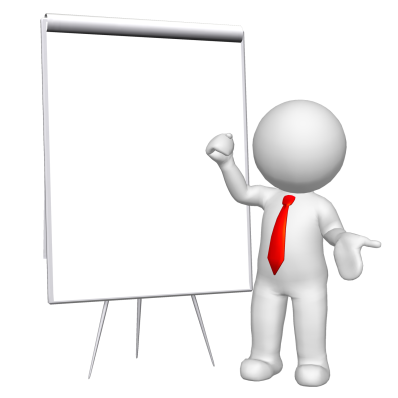 учитель русского языка и литературы 
БОУ г. Омска «Лицей № 149» 
Бурова Анна Фёдоровна
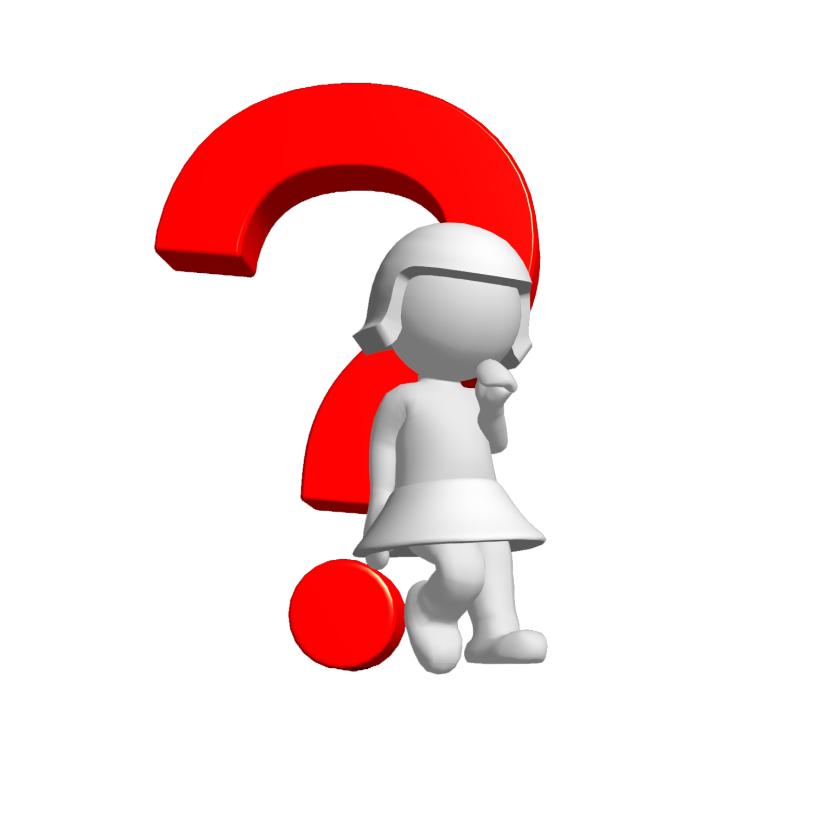 Презента́ция (от лат. praesento):
Презентация — общественное представление чего-либо нового, недавно появившегося, созданного.
Презентация (способ представления информации) — информационный или рекламный инструмент, позволяющий сообщить нужную информацию об объекте презентации в удобной для получателя форме.
Презентация – выступление, иногда сопровождаемое визуальными образами, направленное на то, чтобы донести до аудитории информацию и/или убедить ее совершить определенные действия, нужные организатору презентации.
Американский словарь
маркетинговых терминов
Готовим презентацию
Оценка аудитории
Работа над текстом выступления
Репетиция
Готовим презентацию
Цели проведения презентации:
информировать,
убедить,
побудить к позитивному действию.
Готовим презентацию
Типы презентаций
информационные
убеждающие
аналитические
Готовим презентацию
Типы аудитории:
собеседники
публика
толпа
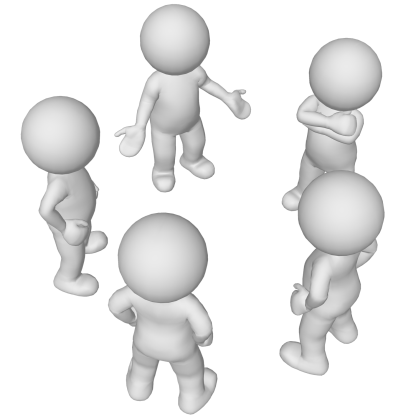 Готовим презентацию
Композиция выступления
Зачин
Вступление
Основная часть
Заключение
Концовка
Готовим презентацию
Зачин
«Захватываем» аудиторию.
Уважаем
Направляем к теме
Увлекаем неожиданным примером из жизни
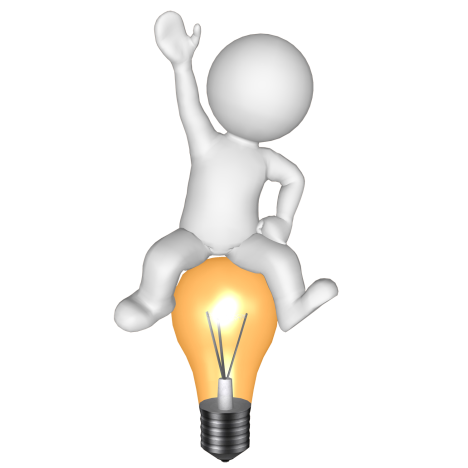 Готовим презентацию
Вступление
Закрепляем внимание
Описываем цель речи
Формулируем тему речи
Перечисляем этапы речи
Определяем актуальность речи
Готовим презентацию
Основная часть
Излагаем материал, учитывая требования:
правильность
точность
логичность
богатство и выразительность
уместность
Готовим презентацию
Заключение
Подводим итог
Кратко повторяем основные тезисы речи
Подчёркиваем основную мысль и её важность для аудитории
Готовим презентацию
Концовка
Оставляем о себе хорошее впечатление
Призываем воспользоваться полученной информацией
Желаем благополучия, благодарим за внимание, хвалим аудиторию
Прощаемся
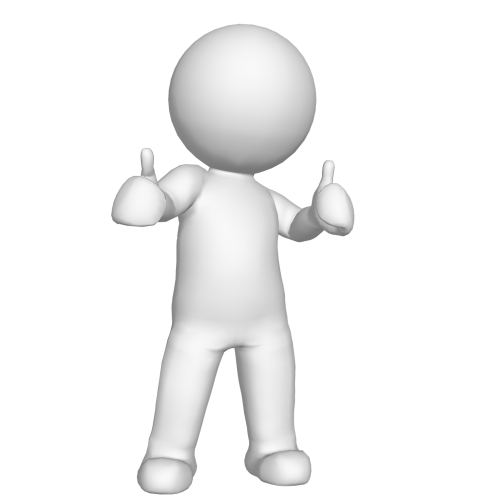 Готовим презентацию
Структура  мультимедиапрезентации
Титульный слайд
БОУ города Омска  «Лицей № 149» 
Тема: «……»  (тема проекта)
Выполнил: Ф.И учащегося
Класс
Руководитель проекта: Ф.И.О. учителя
г. Омск
(На слайде иллюстрация темы проекта)
Готовим презентацию
Структура  мультимедиапрезентации
2 слайд
 Цель:   - Освоение ….
              - Изучение……
             -  Изготовление…….
 Задачи:  - Отбор информации по теме:  теория и наглядный материал
                - Структурирование материала 
                - Создание продукта: презентация  (или поделка + презентация)
               -  Подготовка к защите проекта
Готовим презентацию
Структура  мультимедиапрезентации
3 слайд
 – Постановка проблемного вопроса  (Почему я выбрал эту тему? На какие вопросы я ищу ответы и зачем?)
                - Выдвижение гипотезы (предположения, как я бы ответил на вопросы темы, ещё  не изучив нужной информации; как я буду решать проблему)
Готовим презентацию
Структура  мультимедиапрезентации
слайд 
 Историческая справка, теория вопроса
2-3 предложения
(На слайде иллюстрация по исторической  справке проекта)
Готовим презентацию
Структура  мультимедиапрезентации
слайд 
 Терминология
Введение и определение терминов, объяснение смысла понятий.
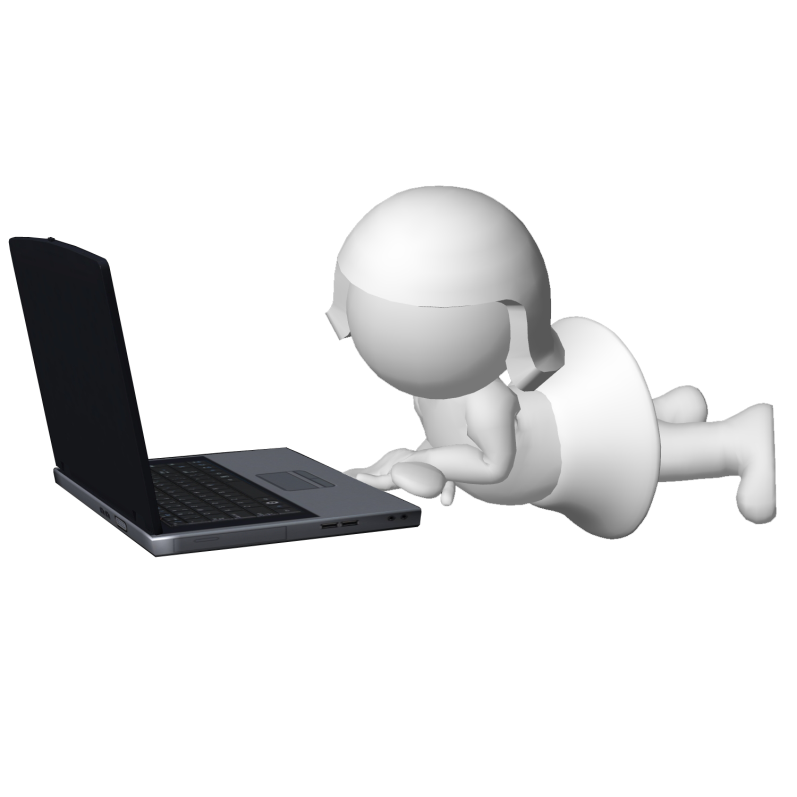 Готовим презентацию
Структура  мультимедиапрезентации
6 слайд 
Инструменты и материалы.
(этот слайд может быть добавлен при изготовлении поделки для предметно-ориентированного проекта)
Готовим презентацию
Структура  мультимедиапрезентации
7 слайд 
Этапы работы
2-3 предложения
(На слайде иллюстрация, фото  этапов работы  по изготовлению продукта проекта– презентации или поделки)
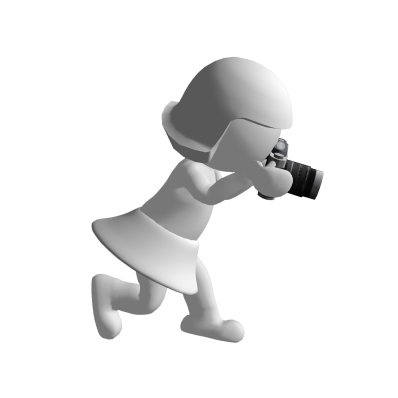 Готовим презентацию
Структура  мультимедиапрезентации
 8 слайд 
Информация об авторе проекта
Ф.И. ученика
Хобби
Особенности личности
Личное фото ученика
Готовим презентацию
Структура  мультимедиапрезентации
9 слайд 
Список использованных источников
Книги (Название книги. Автор. Издательство, год. – кол-во страниц)
- Электронные ресурсы:
 - Электронные диски (Название . Издательство, год)
 -Интернет  (адреса, ссылки)
Готовим презентацию
Структура  мультимедиапрезентации
10 слайд 
Спасибо за внимание!
Готовим презентацию
Критерии оценивания
Композиция, ее монтаж
- Постановка проблемы или  выдвижение гипотезы
- Полный калейдоскоп событий.
Готовим презентацию
Критерии оценивания
Содержание
Содержание раскрывает цель и задачи исследования.
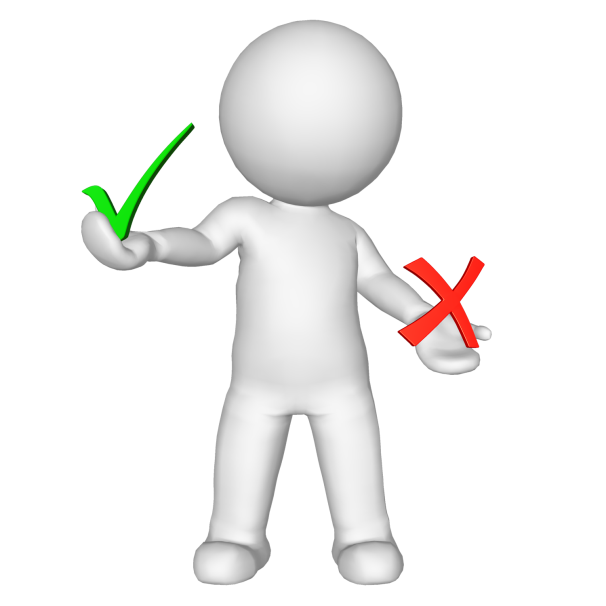 Готовим презентацию
Критерии оценивания
Информация
Достоверность (соответствие информации действительности, истинность информации), ссылки на авторов.
Ссылки и обоснования (наличие ссылок, сведений о происхождении информации).
Разностороннее рассмотрение исследуемого вопроса
Разумная достаточность
Готовим презентацию
Критерии оценивания
Текст
Последовательность и логичность
Доступность и однозначность (текст должен быть понятен, значение новых терминов должно быть разъяснено).
 - Лаконичность (текстовое изложение должно быть максимально кратким)
Завершенность (содержание каждой части текстовой информациилогически завершено).
- Грамотность  письменной речи
Готовим презентацию
Критерии оценивания
Оформление
Заголовки привлекают внимание.
Текст легко читается на фоне презентации 
Шрифт для названия темы проекта –   размер 44 ТimesNewRoman 
Шрифт для заголовков –   размер 40 ТimesNewRoman
Шрифт для основного текста – размер 24 ТimesNewRoman
Фон слайда постельных светлых тонов
Шрифт темного цвета
Готовим презентацию
Критерии оценивания
Оформление
Используются анимационные эффекты (не более 2 эффектов)
Анимационные эффекты не отвлекают внимание от содержания слайда.
Использование единого стиля оформления.
Использование не более трех цветов на одном слайде (один для фона, второй для заголовков, третий для текста).
На слайде  горизонтальное расположение информации
Готовим презентацию
Критерии оценивания
Оформление
В каждом слайде иллюстрация сопровождается 2-3 предложениями и выполнена в форме прямоугольника, круга с ровными обрамлением.
- Объем презентации 
(презентация в среднем должна содержать около 10-12 слайдов).
Репетируем выступление
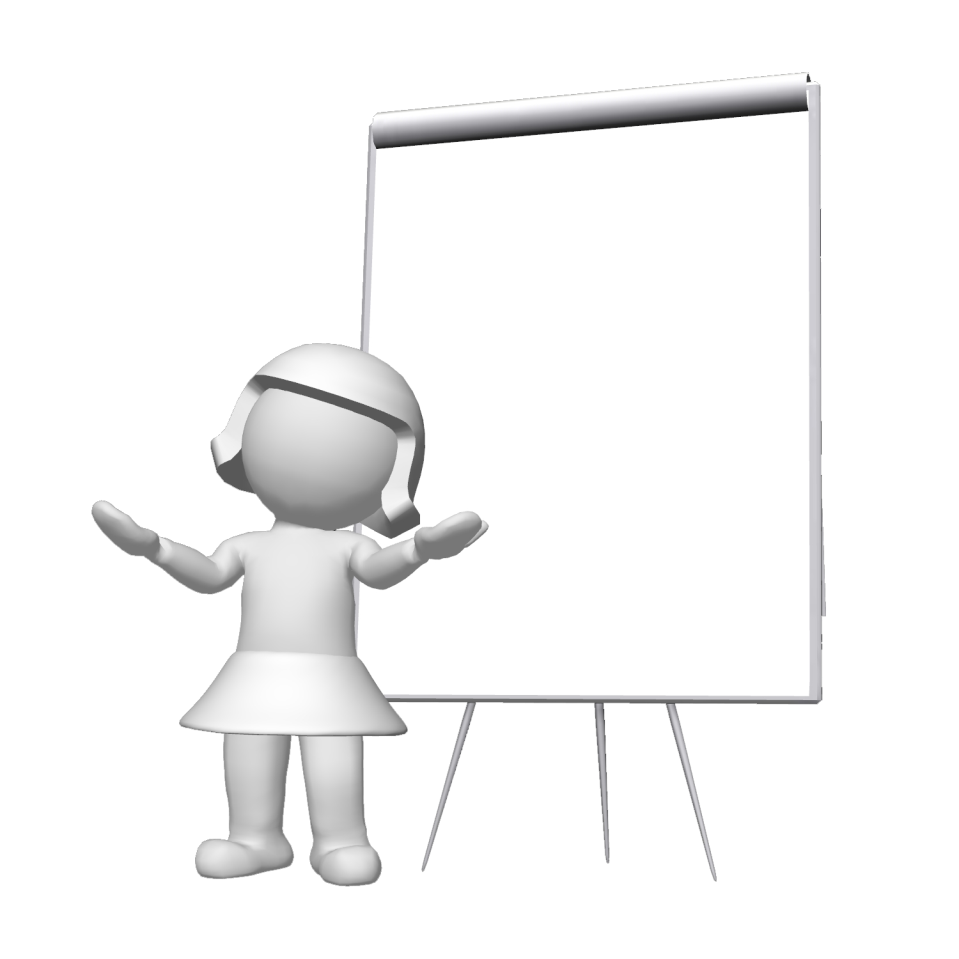 Готовим презентацию
Советы «на дорожку»
Сокращайте
Упрощайте
Используйте картинки вместо слов
Повторяйте
Разбудите аудиторию
Не переборщите с шутками
Успешных проектов!
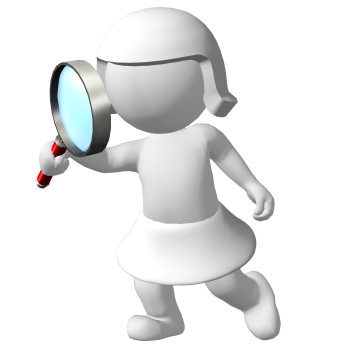